Mid Candidature Review
Alex Burns (alex@alexburns.net)
Mid Candidature Review Panel, 26th October 2015
PhD Candidate, School of Politics & Social Inquiry, Monash University
Thesis Objectives
To develop a mid-range analytical theory of terrorist organisations as strategic subcultures:
Synthesis of strategic culture and terrorist group / organisation literatures.
Identifies analytical variables, causal frameworks and mechanisms, and empirical / confirmation tests for theory-building.
Initial step towards development of multi-level models.
Small-N study using process tracing in three case studies; and development of a database / codebook for future Large-N research.

Conceptualise and develop the start of an independent research program.
Progress Since Confirmation of Candidature
Dissemination of preliminary findings to International Studies Association’s 55th annual convention (27th March 2014) and East-West Center (16th October 2014).
Publication of co-authored article with Dr Ben Eltham in Contemporary Security Policy journal (Scimago Q2 ranking) and Routledge edited collection Strategic Cultures and Security Policies in the Asia-Pacific.
80,000 words of draft working notes written since Confirmation (130,000 words total + 270 additional pages of handwritten notes).
Clarification of process tracing methodology, case study criteria, data collection, and engagement with recent literature / discipline experts.
Feedback from Professor Jeffrey S. Lantis (Wooster College), Dr Alan Bloomfield (University of NSW), Professor Patrick Porter (University of Exeter) and other experts.
Research training in grant / tender preparation and institutional sign-off; contract negotiation; intellectual property rights; and business development.
Strategic Culture Defined: Jack Snyder
Formulated in 1977 by Jack Snyder for a RAND monograph on Ford and Carter administration détente and the Soviet Union

“Individuals are socialized into a distinctly Soviet mode of thinking . . . a set of general beliefs, attitudes and behavioral patterns . . . that places them on the level of “culture” rather than mere “policy” . . .” [emphasis added] (Snyder 1977: v)

“Culture is perpetuated not only by individuals but also by organizations.” (Snyder 1977: 9).

“Strategic subculture: . . . a subsection of the broader strategic community . . . Reasonably distinct beliefs and attitudes.” (Snyder 1977: 10).
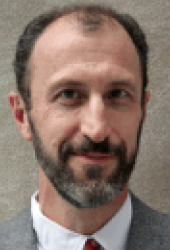 Terrorist Organisations
A terrorist organisation consists of the following elements:
Decision Elite or Senior Leadership that is the organisation’s nucleus.
Violence Professionals who carry out a Terrorist Campaign.
Followers / Community of Support.
Strategic Vision (ends) and a Violence Calculus (meta-ethical justification) to carry out a Terrorist Campaign (means) versus counterfactual alternatives.
Organisational Processes such as fund-raising, recruitment, training, resource allocation, and target selection.
Assets, Resources, and Capabilities.
Formal Definition of Terrorist Organisations as Strategic Subcultures
The collective behaviour, beliefs, norms, values, and worldviews that a terrorist organisation learns, uses, and culturally transmits in order to conduct terrorist campaigns as a ranked ordered strategic preference and violence calculus.

Meso-level / mid-range level of analysis (group / organisation).
Strategic subculture and confirmation tests.
Formal definition creates links to relevant literature in decision theory, preference formation, organisational adaptiveness / learning, and the psychology of cultural transmission.
Thesis Methodology
Small-N case study using “heuristic” approach: existing literature versus strategic subculture explanations (George & Bennett 2005).
Selection of deviant and extreme cases (Gerring 2012).

Process tracing that identifies the causal mechanisms and processes that link X1 (terrorist organisation exists and rapidly grows) and Y1 outcome (survival over a significant time period and carries out successful terrorist campaigns) (George & Bennett 2005; Brun & Pedersen 2013; Bennett & Checkel 2015).

Beginning of database / codebook for Large-N future research.
Causal Mechanisms
Social Learning: acquired or imitated through the social interaction of individuals (or their artefacts and products).

Cultural transmission: through-time diffusion of beliefs, lay theories, norms, values and worldviews as intersubjective knowledge.

Folklore: myths, narratives, rituals, stories, symbols, and traditions as cross-cultural information structure.

Dr Alan Bloomfield’s doctoral research (2011) proposes other causal mechanisms including cognitive schemas and threat escalation.
Case Studies
Al Qaeda: ‘Legend-making’ folklore around Osama bin Laden; Ali Mohamed and JFK Special Warfare Centre; Hamburg Cell compartmentalisation; and franchise strategy.

Aum Shinrikyo: ‘Failed’ strategic culture; Indo-Tibetan worldview; covert biological and chemical weapons research program.

Islamic State: Rapid organisational growth; Caliphate strategic vision; and counter-response from United States and Russia (tests of national strategic cultures).

Organisational Coherence, State Emulation, and Cultural Transmission tests.
Thesis Original Contributions
Spectrum framework for strategic culture literature: attempts to build Lakatosian research program and case based reasoning.
Development of classification and empirical tests to identify terrorist organisations that have strategic subcultures.
Causal mechanism testing and case study analysis.
Preliminary Findings discussed in Mid Candidature Review documentation including intelligence analyst / national security policymaker relevance.
Future research to develop multi-level models; ensemble / mixed methods; and examine strategic subcultures in international political economy / sociology of finance sub-fields.
Discussion